Up-and-Down Routing in Mobile Opportunistic Social Networks with Bloom-Filter-Based Hints
Huanyang Zheng and Jie Wu
Dept. of Computer and Info. Sciences
Temple University, USA
Introduction
Mobile opportunistic social networks (MOSN)

Opportunistic contacts
Intermittent connectivity
Instantaneous end-to-end paths may not exist

A scenario

People walk around with phones 
      that communicate with each other      via Bluetooth or WiFi
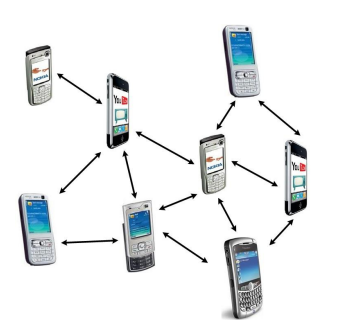 Introduction
Contact and state information
Contact information
local, but large volume (per node vs. per destination)
State information
costly due to the iterative process

Network structure information of MOSNs
Nested core-periphery structures (nested hierarchy)



MIT trace
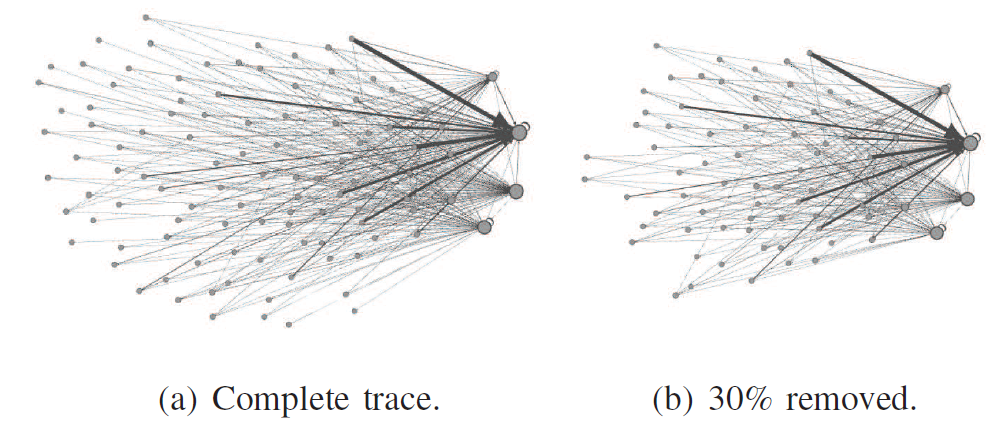 Introduction
Up-and-down routing based on nested hierarchy: per node contact with limited state information

Up phase
Single-copy routing from source to network core
Nested hierarchy
Down phase
Multi-copy routing from network core to destination
Bloom filter as the routing hint
Introduction
Challenges for traditional hierarchical routings 

Trap in local maximums when moving up






Cannot find the down path efficiently
High storage space for descendants: each node tracks its child nodes and their child nodes.
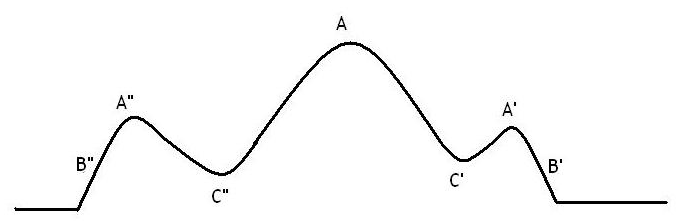 Up Phase
Degree hierarchy vs. nested hierarchy
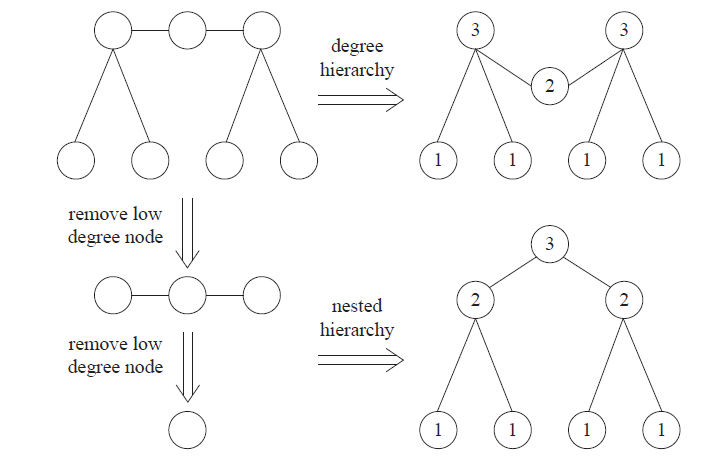 Local Maximum
Local maximums in real dataset
(Stanford Large Network Dataset Collection)

AS-733 (autonomous system dataset)
6,747 nodes
1  local maximum in nested hierarchy (17 levels)
8 local maximums in degree hierarchy

p2p-Gnutella08 (Gnutella peer-to-peer network)
20,777 nodes
3   local maximums in nested hierarchy (20 levels)
76 local maximums in degree hierarchy

Nested hierarchy has fewer local maximums!
Local Maximum
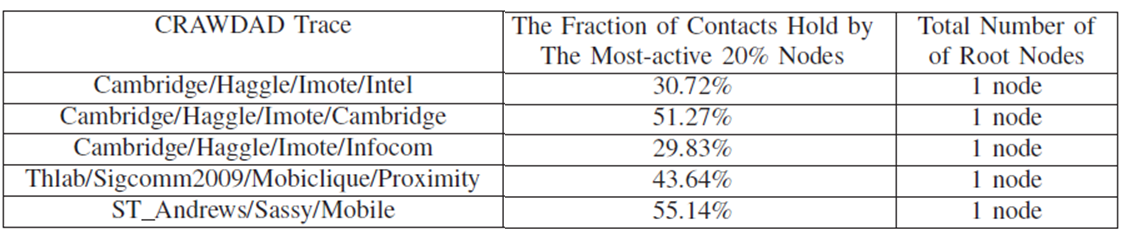 Up Phase
Weighted degree of a node: sum of weights of adjacent links (total contact frequency)

Effective weighted degree of a node: weighted degree to unlabeled neighbors

Labeling scheme for nested hierarchy


A node labels itself when it has the lowest effective weighted degree among unlabeled neighbors 

The label is set to be the largest label among its labeled neighbors plus one
Up Phase
The message is routed towards the root along a DAG

Single-copy routing to save the forwarding cost

Switch to the down phase,  when first reaching a node that matches (in Bloom filter)
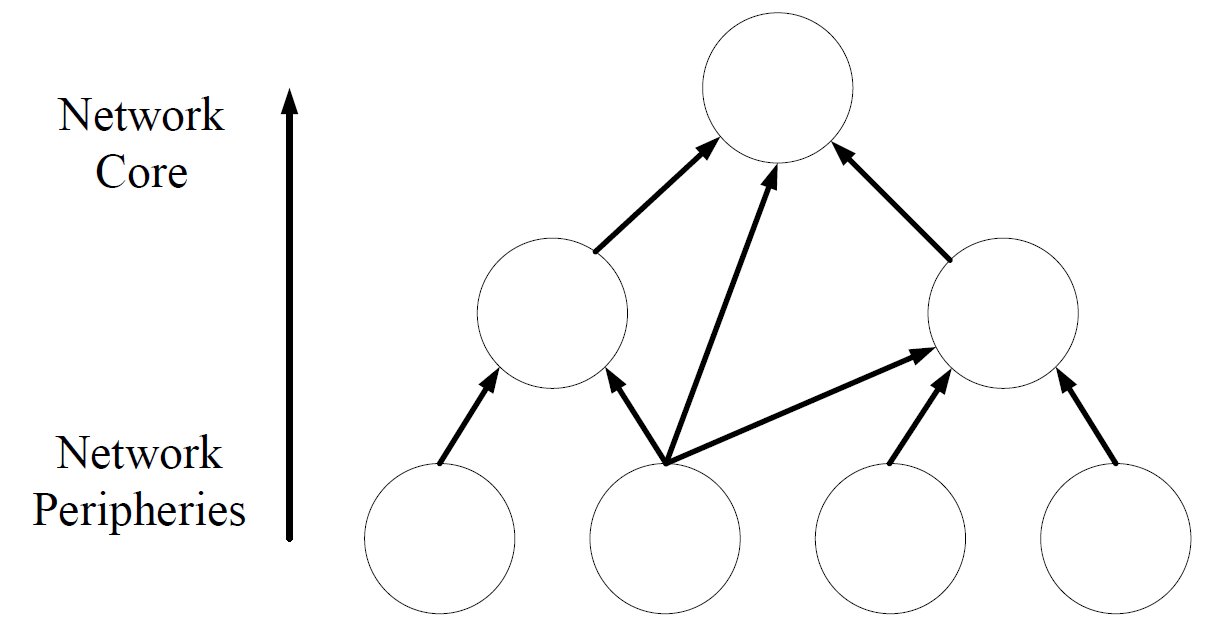 Down Phase
Each node uses the Bloom-filter-based routing hint to record its descendants

Existence of false positive (i.e., a false match)

The size of Bloom-filter-based routing hint being bounded based on a given false positive rate
Bloom Filters
Used to test whether an element is a member of a set or not

A Bloom filter is a bit array of m bits

k hash functions are used to map an element

An example (m=5, k=2) of mapping element e1
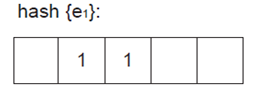 Bloom Filters
Space-efficient at the cost of false positives

An example of false positive for e3 in {e1, e2}
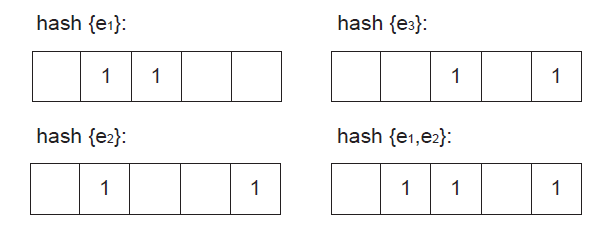 False Positive
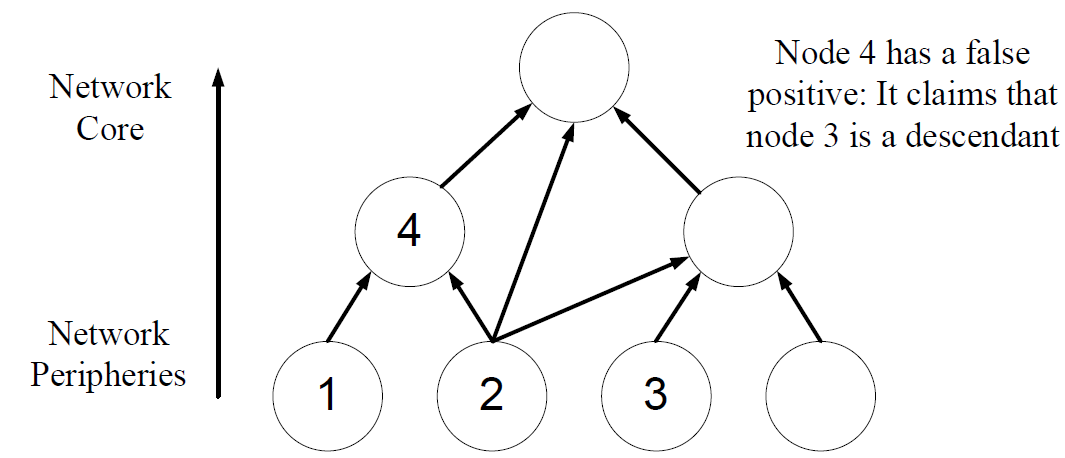 False positive rate reduces as the level goes up: all child nodes have false positives
Multi-Copy
Multi-copy routing serving two objectives
Improving delivery ratio by mitigating false positive
Reducing down phase delay

Distributing multiple copies
Binary split of copies whenever there is a match

Bloom filter robustness ratio 
Ratio of Bloom filter size to number of descendants d(ɑ-1)d-2 (ɑ: network parameter, d: node degree) 
  Keeping robustness level constant at each level
Evaluation Setting
Traces
Sigcomm trace (76 nodes with ɑ=2.5)
Synthetic trace (100 nodes with average d=10, by Barabasi-Albert’s preferential attachment with ɑ=2.1, edge weights: 0-0.1)

Algorithms in comparison
Epidemic (no contact info. with unlimited copies)
(Binary) Spray and Wait (contact info. per dest.)
(Binary) Spray and Focus (contact info. per dest.)
(Modified) Delegation Forwarding (info. per dest. with bounded copies)
Sigcomm Trace
Data delivery delay and ratio
deadline: 500 mins
no delivery: deadline as delay
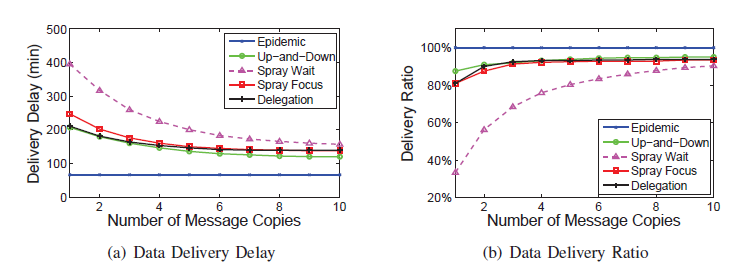 Sigcomm Trace
Number of forwards
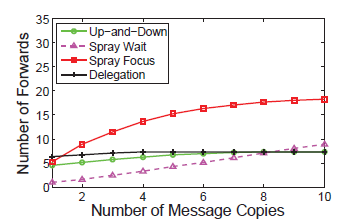 Sigcomm Trace
Robustness ratio










Overall false positive rate: 38%, 28%, 17%, 10%, 06%, 03%, 02%, 01%, 0.7%
Storage saving percentage: 81%, 72%, 62%, 53%, 44%, 31%, 21%, 10%, 0%
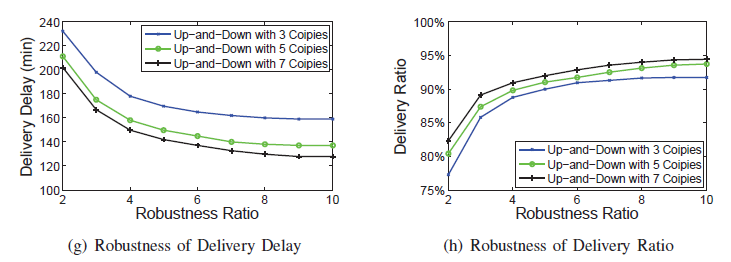 Synthetic Trace
Data delivery delay and ratio
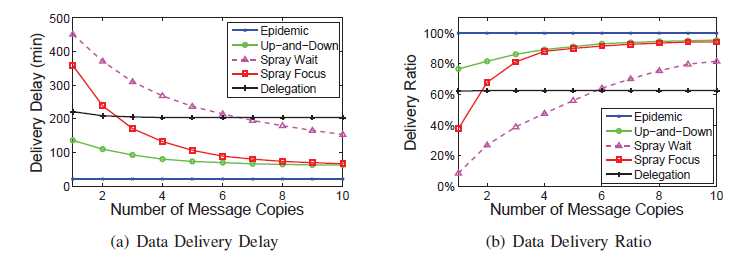 Synthetic Trace
Number of forwards
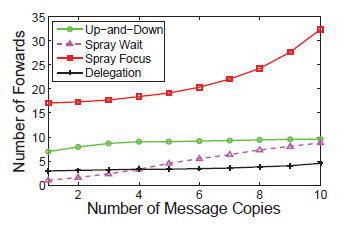 Synthetic Trace
Robustness ratio








Overall false positive rate:  39%, 24%, 15%, 09%, 06%, 04%, 02%, 01%, 0.8%
Storage saving percentage: 83%, 74%, 65%, 57%, 48%, 39%, 30%, 22%, 13%
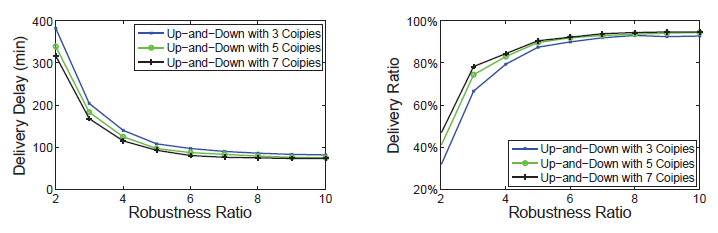 Evaluation Summary
A competitive performance on the data delivery delay and ratio

Real vs. synthetic traces 
Real: clustering with more parallel paths
Synthetic: multi-hop with fewer parallel paths

A small diameter does not guarantee a short delay!
Conclusions
Up-and-down routing

Single-copy up phase and multi-copy down phase

Nested core-periphery property (nested hierarchy)

Future work

Bound the number of copies in the down phase

Coarse grain level
Deal with multiple local maximums